National Response Directorate  2019 Surface Operations  Workshop
2019 Surface Operations Workshop  Response Directorate
Facilitator Guide/instructions
The 2019 Operations Workshop is a group activity that  presents key policy changes or clarifications that must be thoroughly  understood by crewmembers. 

If facilitators have any questions about the slides or notes during  their pre-presentation review of this document, they should contact  the Response Directorate (names are at the end of the presentation) before attempting to facilitate this  workshop.
2
2019 Surface Operations Workshop  Response Directorate
Welcome
Do not tamper with or amend the content of this workshop. Do not remove any slides or change the text of any slide.  The content being presented has been approved by the Auxiliary National
Executive Committee after review by the cognizant USCG command.
 
Additional material may be added by the facilitator and is encouraged to cover local conditions and directives from your local Stations/Sectors/DIRAUX.
 
As participants you are also encouraged to note any specific conditions in your AOR that other Coxswain/Crew should be aware of to improve safety or assist in the successful completions of patrol missions.
2019 Surface Operations Workshop  Response Directorate
Welcome
Policy Review
Enhance Safety
NOT a replacement for TCT
DO NOT ALTER
– But you can add local information to the end
4
2019 Surface Operations Workshop  Response Directorate
Ground Rules
This Workshop should be Interactive, NOT
all Lecture
Ask Questions
Answer questions
Share experiences
Share Insights
Participate
Participate
Participate
5
2019 Surface Operations Workshop  Response Directorate
Risk Management
COMDTINST 3500.3A, Risk Management
was published on 5 Mar 2018 and cancelled the following;
3500.3 Operational Risk Management
1541.1 Team Coordination Training
3500.2 Crew Endurance Management
6
2019 Surface Operations Workshop  Response Directorate
Definition of Risk
A Coast Guard mishap is defined as any unplanned, unexpected or undesirable event that causes injury, occupational illness, death, material loss or damage.
7
2019 Surface Operations Workshop  Response Directorate
What is Risk Management
A continuous, systematic process of identifying and controlling risk in all activities according to a set of pre-conceived parameters by applying appropriate management policies and procedures.  This process includes detecting hazards, assessing risk, and implementing and monitoring risk controls to support effective, risk-based decision-making.
8
2019 Surface Operations Workshop  Response Directorate
Risk Management
Risk Management is more than a form or a process.

It is a mindset and awareness of risk and reward that can be used not only in your Auxiliary life but in everything that we do.
9
2019 Surface Operations Workshop  Response Directorate
Risk Management As A Way Of Life
We Continually Make Decisions Based on How Much Risk We Are Willing To Accept
Personal
Auxiliary
By Increasing Our Understanding Of Risk Management – We Will Increase Our Performance and Safety
10
2019 Surface Operations Workshop  Response Directorate
Risk Management As A Way Of Life
We Take Steps To Mitigate The Risks
Ask for Help
Modify Our Plans
Change Our Start Time
Change Our Route
Check Our Equipment
11
2019 Surface Operations Workshop  Response Directorate
Risk Management
Coast Guard (including Auxiliary) operations are inherently complex, dynamic, potentially dangerous, and, by nature, involve the acceptance of some level of risk

Due to these issues the Coast Guard has revamped the Risk Management program, including what we know as TCT
12
2019 Surface Operations Workshop  Response Directorate
Major Changes to RM
The Risk Management Instruction;
Updates the RM process from 7 steps to the new 5 step process
Reintroduces the PEACE and STAAR models
Introduces the Risk Assessment Matrix (RAM)
Mandates the use of GAR 2.0
Standardizes RM training for all communities (surface, air, shore)
13
2019 Surface Operations Workshop  Response Directorate
PEACE Model
New GAR tool uses PEACE and scores the risk Low-Medium-High
Planning
Event
Assets - Crew
Assets - Boat/Resources
Communications/Supervision
Environment
14
2019 Surface Operations Workshop  Response Directorate
STAAR Model
Spread out – Disperse the risk by increasing time between events or using additional assets
Transfer – If possible, locate a better suited asset to conduct the mission
Avoid – Wait for risk to subside (daylight?)
Accept – Benefit should outweigh Risk
Reduce – Use PPE, additional training or rest, stress reduction
15
2019 Surface Operations Workshop  Response Directorate
GAR MATRIX
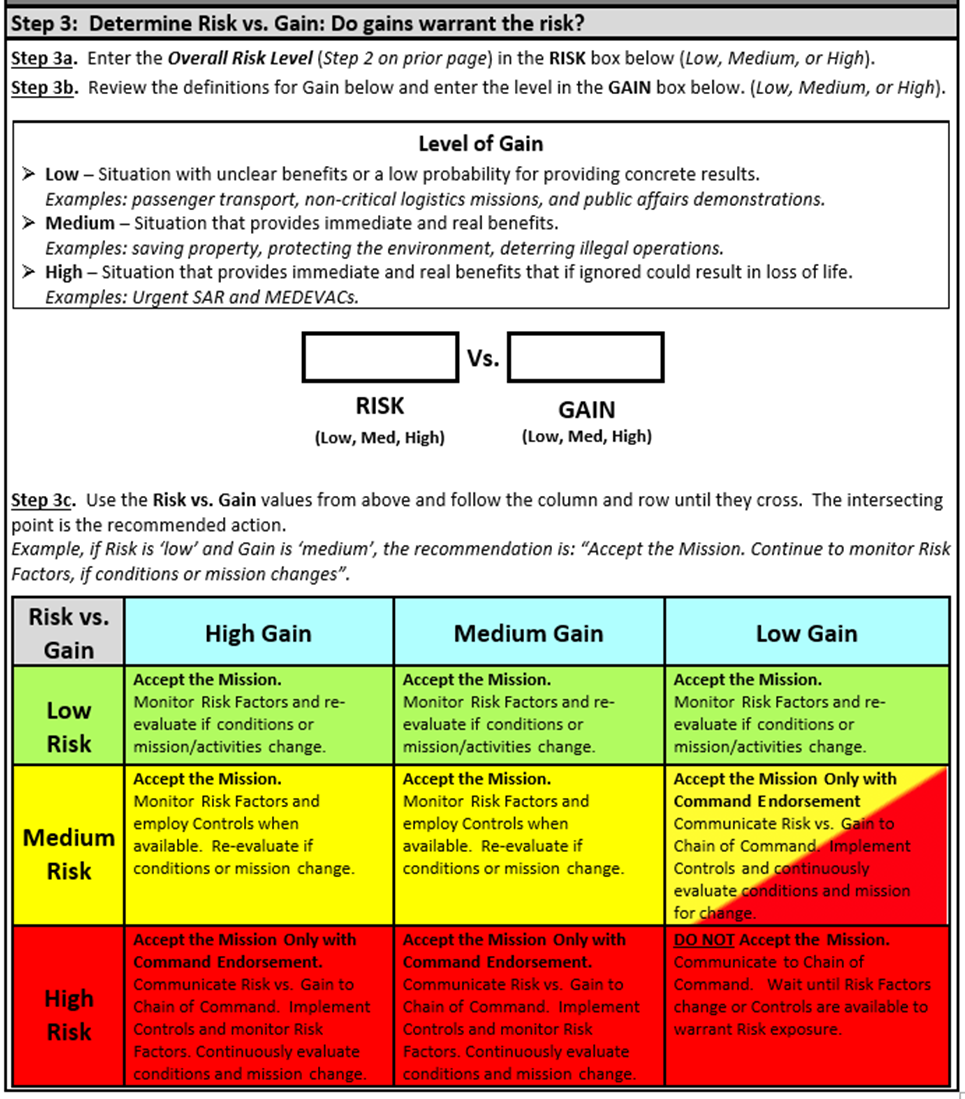 16
2019 Surface Operations Workshop  Response Directorate
What You Need to Do
All Coast Guard personnel (including Auxiliary) should receive RM training as follows;
Complete the Introduction to Risk Management training course on AUXLMS, course 100202
This is a one-time training requirement to introduce the principals of RM and the critical human factors skills
17
2019 Surface Operations Workshop  Response Directorate
What You Need to Do
Attend Team Coordination Training (TCT) annually
The training shall be delivered by certified TCT facilitators
The Response Directorate is currently working with the Chief Director and CG-113 to develop Auxiliary TCT facilitator qualifications
18
2019 Surface Operations Workshop  Response Directorate
Mission Risk
Everyone on board should evaluate the risks
Do we have the right facility for the mission?
Is the weather within safety limits now and expected throughout the mission?
Do we have the correct mix of crew/experience for the mission?	
Do we clearly understand our tasking?
Am I ready/capable for this mission?
19
2019 Surface Operations Workshop  Response Directorate
I’M SAFE
Are you fit for your mission?
I = Illness, Do I have an illness or symptoms of illness
M = Medication, Am I taking prescription or over-counter  drugs
S = Stress - Am I under psychological pressure from the  job? Worried about financial matters, health problems  or family discord?
A = Alcohol, Have I been drinking within eight hours?  Within 24 hours?
F = Fatigue, Am I tired and not adequately rested?
E = Eating, Am I adequately nourished?
20
2019 Surface Operations Workshop  Response Directorate
Training and Safety
Keys to Achieving Safety
Training / Crew Qualifications
Train for “proficiency” not just enough to 
“qualify” or “re-qualify” 
Use your Risk Management Tools
PEACE, STAAR, GAR 2.0
Don’t just be a member of the “12 Hour Club”
 Always strive to exceed minimum training hours
21
2019 Surface Operations Workshop  Response Directorate
Mishap Reporting
ALL mishaps must be reported to the  Order Issuing Authority (OIA) immediately
With or without injuries
Even if there is no damage
Mishap does not equal punishment
Accidents happen
Not reporting a mishap DOES lead to punitive action
A Coast Guard mishap is defined as any unplanned, unexpected or undesirable event that causes injury, occupational illness, death, material loss or damage.
22
2019 Surface Operations Workshop  Response Directorate
[Speaker Notes: Why are they requesting that all mishaps; with or without injuries and even if there is no damage are reported?

Whenever a mishap occurs, even with no real damage or injury, is reported this information can be used to aid other members of potential risks and how this risk can be avoided.   

This information you provided can be used as a learning or teaching event that can help all of us to become safer.]
Why Mishap Reporting
Why should I report every mistake I make even if there is only a minor injury, or negligible damage?
Remember Mishap reporting is NOT for assigning blame or punishment
It is for education and an overall goal of process improvement
Analysis of all mishaps can lead the Auxiliary and Active duty to review training, policies, procedures to make improvements in the safety of all missions in the future
Stop the small mistakes and the big mistakes are less likely to happen
23
2019 Surface Operations Workshop  Response Directorate
Mishap Reporting
Auxiliary Operations Policy Manual  requires “any individual or unit with 1st  hand knowledge of a mishap” to report  these incidents
Reports must be submitted to the OIA and Auxiliary Chain of  Leadership
24
2019 Surface Operations Workshop  Response Directorate
Mishap Reporting
All crews must report mishaps immediately and without fear of criticism through  their OIA and Chain of Leadership
We also ask that all Districts report summaries
(no names) of damage & injury mishaps to:
David Larkin– Division Chief Surface  david.larkin@cgauxnet.us  Surface Operations Division  National Response Directorate
25
2019 Surface Operations Workshop  Response Directorate
Coxswain Responsibilities
Obtain orders from OIA
Ensure currency:
Of Facility Inspection
Of Crew certifications
Responsible for ENTIRE crew
From pre-mission brief to debrief
Ensuring each member knows their role AND
is capable of filling that role
26
2019 Surface Operations Workshop  Response Directorate
Coxswain Responsibilities
Designate primary lookout(s)
Exercise DIRECT supervision when facility
is being operated by crewmember
Should NOT leave the helm station
Ensure kill switches are used (when  applicable)
27
2019 Surface Operations Workshop  Response Directorate
Coxswain Responsibilities
Ensure all crew members are capable of performing the mission
Ensure crew follows fatigue standards in
Aux Ops Policy Manual
Ensure all crew are equipped with  required PPE
Ensure PPE maintained in accordance with Maintenance Procedure Cards
28
2019 Surface Operations Workshop  Response Directorate
Crew Responsibilities
Safety is paramount
If you see something, say something
Use your Risk Management Tools
Ensure you are well rested prior to  getting underway
29
2019 Surface Operations Workshop  Response Directorate
Important Reminders
Mobile Devices
Use of Mobile Devices (phones, tablets) is PROHIBITED without permission  from Coxswain (NEVER by the helmsman)
Ref: ALCOAST 382/10
Proper lookout must be maintained at all
times
If necessary, come to dead stop to use  mobile device
30
2019 Surface Operations Workshop  Response Directorate
Important Reminders
Radio Watch
Any vessel equipped with a VHF marine radiotelephone must maintain a watch on channel 16 whenever the radio is not being used to communicate (47 CFR 80.148)
Do not only monitor your ops channel (use dual watch or 2nd radio)
31
2019 Surface Operations Workshop  Response Directorate
“Happen Upon Policy” Reminder
If you discover a vessel during routine patrol that  requests assistance and that vessel has not  been in contact with the Coast Guard or a  private tow service:
You may render assistance including tow if capable
Notify the Operational Commander, identity and  location of vessel and where you will be towing them
If vessel is in danger and you are unable to safely  tow, you may endeavor to safely remove persons  from the vessel until additional help can arrive on  scene
32
2019 Surface Operations Workshop  Response Directorate
Review Happen Upon Policy Reminder
Notes:
Coxswain has ultimate decision on whether or not
to assist vessel
Based on consultation with crew and GAR  assessment
Inform your OIA of your  intentions, not “ask for permission to tow”
The CG SMC may override your decision if  warranted by an evaluation of the circumstances  or if your facility is needed on a higher priority  task
33
2019 Surface Operations Workshop  Response Directorate
Assistance to Auxiliary Facilities
Coast Guard resources or Auxiliary  facilities may be used to help Auxiliary  facilities in need of assistance at any time
An Auxiliary Facility is defined as an  Operational Facility having a current  accepted offer of use whether under  orders or not
It is NOT just any boat owned by an
Auxiliary member
34
2019 Surface Operations Workshop  Response Directorate
Safety is Always Priority 1
Remember safety of the crew, the public, and the  vessel are more important than the mission
PLB (Personal Locator Beacon)
Have it on your person at all times when underway
Check the battery expiration date
Keep it registered with NOAA (every 2 years)
As of 1 June 2016, all crew and coxswain on board must  have and wear a PLB
Perform  required monthly test per MPC
HAZMAT
Remember to steer well clear of ANY HAZMAT situation unless  you have a certified HAZMAT responder on your crew
35
2019 Surface Operations Workshop  Response Directorate
Provide SAR Response
Do only what you & your  facility/crew are capable of - Safety of Crew Always Comes  First
Operate at safe speed for the sea conditions and local environment
Observe all NO WAKE zones
36
2019 Surface Operations Workshop  Response Directorate
AOM Reminders
Mission Code 01D – Operational Standby, used for time when you are not underway but available such as
Prior to getting underway, crew prepping for mission
When moored for meals, breaks, logistics stops
Debriefing and cleaning up after a mission
Patrol orders are good for a 24 hour period from the first
itinerary entry
Request multiple orders for multiple days – do not  combine
Time in the itinerary must be consecutive with no gaps.  One category ends at 1200, the next begins at 1200, Not  1201 or later
37
2019 Surface Operations Workshop  Response Directorate
AOM (continued)
Mission code 23A – SAR Standby	
Use only when specifically assigned by OIA to assume dedicated SAR standby or actual SAR mission
Qualified crew must be in immediate vicinity of facility and in prescribed uniform.
Examples: prolonged searches where AD crews may exceed fatigue standards, AD assets not available, busy/holiday weekends
38
2019 Surface Operations Workshop  Response Directorate
AOM (continued)
Training missions (22A) do not require a QE to be  on-board
If on a QE check ride mission, use 22A and list the  QE as required by your district and note in  comments box the QE’s name and actual time  doing QE activity
If a mid-patrol crew change, list all crew members  and note times for each in the comments box. The  coxswain and/or facility cannot be changed
The IS officer will adjust the entries in AUXDATA
39
2019 Surface Operations Workshop  Response Directorate
AOM (continued)
When requesting orders, always check the last
Facility Inspection Date
If the patrol date will be 1 year & 45 days from  the last inspection, a new offer for use must be  submitted before the patrol. AOM will not allow  order completion with an out of date inspection
If the date you try to complete orders is over 13-  1/2 months from the last inspection, AOM will  not allow completion of the orders, even if the  patrol date was within the 13-1/2 month range
40
2019 Surface Operations Workshop  Response Directorate
AOM (continued)
Meals are no longer automatically selected -
must be selected manually for each member
Select only the meals that were actually  consumed during the underway portion of the  patrol, not before and after
FINCEN does not pay for water, soda, snacks,  etc.
If you receive fuel or meals at no cost from the  Coast Guard, check “Government Provided” box
41
2019 Surface Operations Workshop  Response Directorate
AOM (continued)
Do not claim make-up engine oil; it is included in
your SAMA payment
Fuel additives are 2-cycle oil, ethanol mitigation,  injection cleaner, stabilizers, octane enhancer, etc.
Include receipts as required. CG policy is $75;  Districts may require receipts at a lower amount to  include any and all claimed expenses
Per the Operations Policy Manual, patrol orders  must be submitted within 30 days after completion  of the patrol
42
2019 Surface Operations Workshop  Response Directorate
Subsistence Payment Reminders
Subsistence (meal) payments go to the Owner or  Operator as selected on the order request
The member receiving the subsistence payment is  obligated to either
Turn the payment over to each crew member or
Provide a meal(s) to each crew member  commensurate with at least the subsistence amount  paid
Subsistence payments are not to be kept by the owner  or operator or put in a boat maintenance fund. This is  what SAMA is for
43
2019 Surface Operations Workshop  Response Directorate
Additional Reminders
Any other special requirements from your local DIRAUX?
How about your OIA?
44
2019 Surface Operations Workshop  Response Directorate
Bravo Zulu!
Great Job!
Thank you for your participation in the 2019
Surface Operations Workshop.
Please share your thoughts about this  workshop with us.
Send your comments to:
Chief, Operations Projects and Educational  Outreach Division	Bruce.Pugh@cgauxnet.us
Davida Kellogg BC-REI  Bruce Pugh, DVC-RE  David Larkin, DVC-RS  Rick Saunders, DIR-R Roy Savoca, DIR-Rd
45
2019 Surface Operations Workshop  Response Directorate 1.5